Séminaire national BTS Maintenance des Systèmes – Lycée Raspail Paris 
13 et 14 novembre 2014
Le co-enseignement Anglais - STI
Partie intégrante de la sous-épreuve E61
1
J-L MAITRE IGEN ANGLAIS - Marc DUMAS- Lycée DHUODA Nîmes
Le co-enseignement Anglais - STI
1. Rappel du référentiel
« Exigences de communication en langue étrangère :

Il est attendu que le technicien de maintenance maîtrise une langue étrangère (l’anglais) afin de communiquer correctement avec les collaborateurs, les clients et les fournisseurs, d’écrire des rapports clairs et concis, de comprendre les instructions et de se former à des techniques. 
Ces compétences sont désormais nécessaires dans les PME comme dans les grandes entreprises. Les rapports d'activité, les guides d'utilisation, les catalogues et documentations techniques sont le plus souvent rédigés en anglais. Les systèmes techniques disposent d'interfaces de dialogue en langue anglaise. 
Les échanges entre techniciens européens et internationaux se généralisent en langue anglaise, langue de diffusion de l’information et de communication à l’intérieur et à l’extérieur de l’entreprise, à l’écrit comme à l’oral. »
2
Le co-enseignement Anglais - STI
2. La démarche pédagogique
Cet enseignement s’inscrit dans la droite ligne des principes mis en place en enseignement de technologie en langue vivante 1 lors de la réforme de la filière STI, il vise à :
		-  donner un autre sens, un sens complémentaire à l'étude de la langue ;
		- renforcer l'enseignement de la langue vivante et de la discipline 	technologique ;
		- aborder le lexique technique couramment utilisé dans le champ de la 	spécialité choisie. 

Il s’agit désormais d’installer cet enseignement dans un contexte professionnel en proposant aux étudiants des thèmes d’études en relation avec leur domaine d’activité.
3
Le co-enseignement Anglais - STI
3. Les horaires
Le co-enseignement apparaît en 2ème année de formation, Il doit être construit en pleine synergie avec la progression pédagogique des activités des techniques de maintenance et de l’enseignement d’anglais.
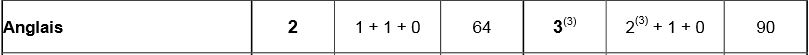 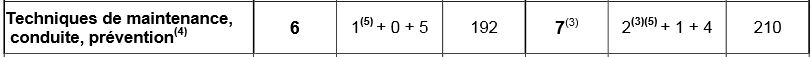 (3) Dont une heure de co-enseignement de l’anglais et de l’enseignement des techniques d’intervention (deux enseignants) en 2e année en vue de l’épreuve E61 soutenue en partie en anglais.
4
Le co-enseignement Anglais - STI
4. Organisation de l’enseignement
L’enseignant d’anglais fait partie intégrante de l’équipe pédagogique responsable de la préparation de la sous épreuve E61 pour laquelle l’étudiant devra valider tout ou partie des compétences suivantes liées à la communication :




La présence concomitante des deux enseignants (anglais + STI) facilite l’articulation entre les deux domaines et la préparation à cette épreuve.
Pour faciliter cette synergie, il  est préconisé que cet enseignement soit dispensé  dans les locaux de la section de maintenance des systèmes ou au plus près.
5
Le co-enseignement Anglais - STI
5. Exemples d’activités
Intervention en langue anglaise dans un  contexte professionnel.
Besoin : Pour chaque intervention, un technicien de maintenance des systèmes éoliens doit signaler au centre de maintenance  son arrivée sur le parc, interroger si nécessaire la hotline basée à l’étranger et rendre compte à l’oral ou à l’écrit des interventions réalisées dans la machine en fin d’activité.
Déroulement de la séance : La séance de co-enseignement est juxtaposée en fin de séance de techniques de maintenance.
Durant la finalisation de l’intervention technique chaque étudiant est sollicité pour appeler sa hotline, à travers un jeu de rôle. 
l’enseignant(e) de LV et de STI joue le rôle de la hotline ;
l’étudiant celui du technicien de maintenance.
A l’issue de la séance, les étudiants réalisent un compte-rendu oral de l'intervention réalisée.
6
Le co-enseignement Anglais - STI
5. Exemples d’activités
Préparation d’une intervention « Alignement laser » : 
Besoin : L’opération d’alignement laser  est une opération courante réalisée par un technicien de maintenance, elle nécessite l’apprentissage à l’utilisation d’un matériel électronique spécifique.
Cette activité prend appuie sur l’enseignement d’anglais, les techniques de maintenance et le co-enseignement.
7
Séminaire national BTS Maintenance des Systèmes – Lycée Raspail Paris 
13 et 14 novembre 2014
Merci de votre attention
8
J-L MAITRE IGEN ANGLAIS - Marc DUMAS- Lycée DHUODA Nîmes